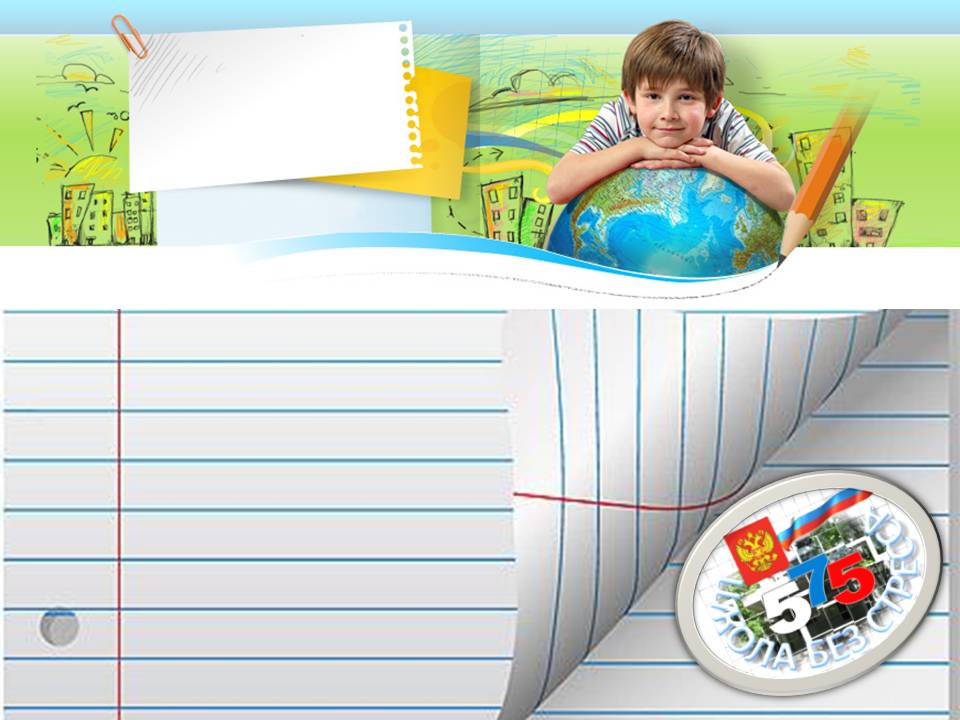 МУНИЦИПАЛЬНОЕ БЮДЖЕТНОЕ 
ОБЩЕОБРАЗОВАТЕЛЬНОЕ УЧРЕЖДЕНИЕ
«СРЕДНЯЯ ОБЩЕОБРАЗОВАТЕЛЬНАЯ
 ШКОЛА с.ГЕНДЕРГЕН» НОЖАЙ-ЮРТОВСКОГО МУНИЦИПАЛЬНОГО РАЙОНА
Введение и реализация обновленных ФГОС на уроках иностранного языка.
Учитель английского языка 
Байханова М.С.
«... Нельзя относиться к образованию только как к накоплению знаний. В современных условиях это - прежде всего развитие аналитических способностей и критического мышления у учеников. Это умение учиться. Умение самому воспринимать знания, успевать за переменами. »
Президент РФ В. В. Путин
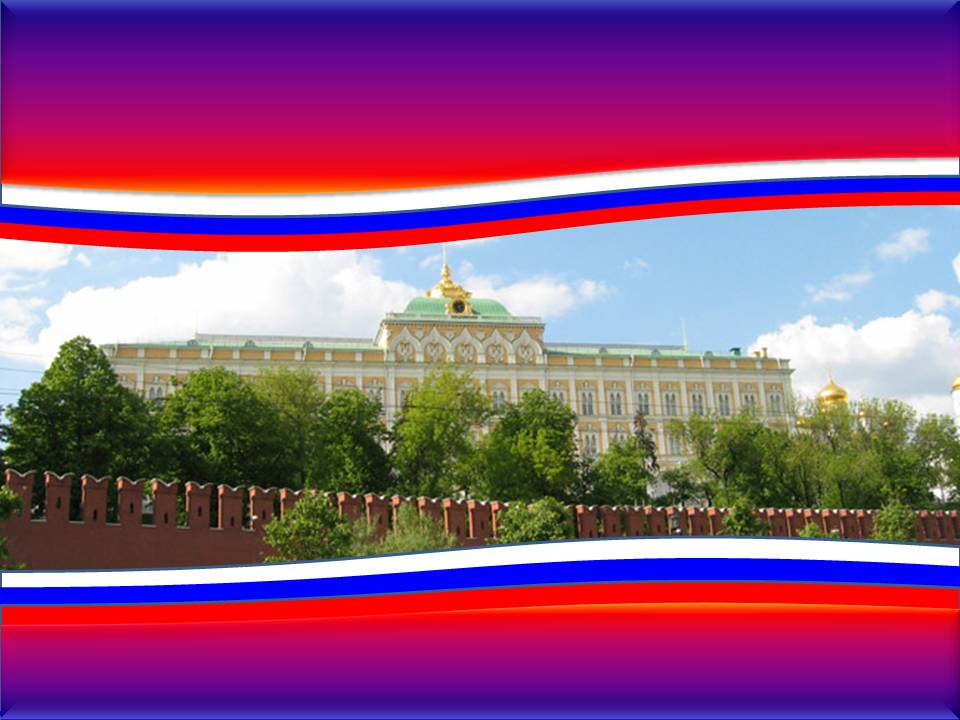 Цели и задачи обучения иностранному языку
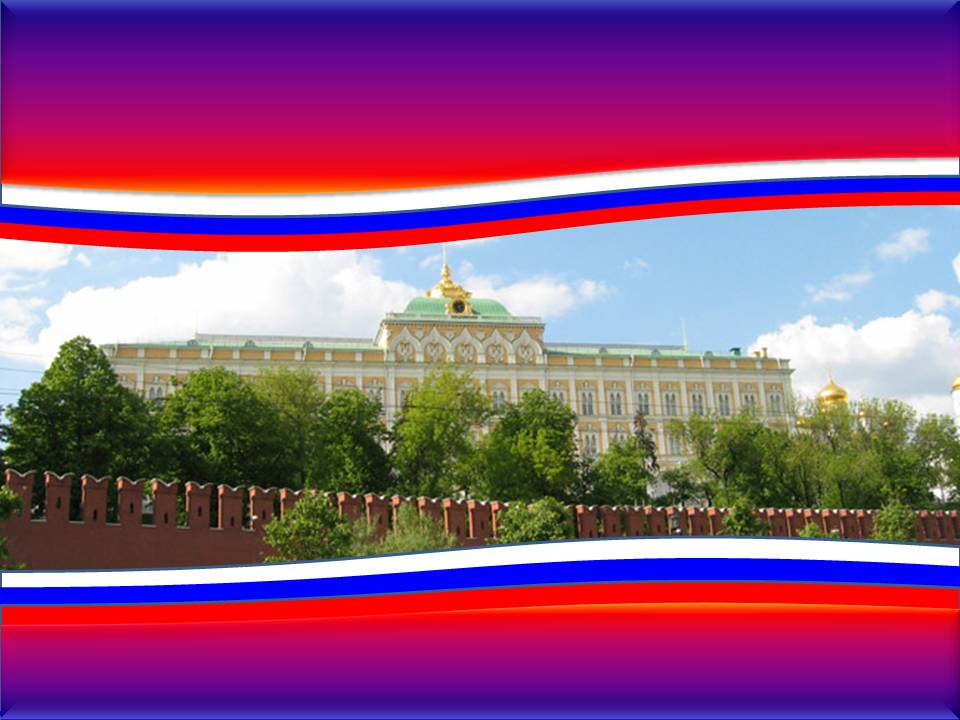 Интегративная цель обучения иностранному языку- формирование коммуникативной компетенции школьника.
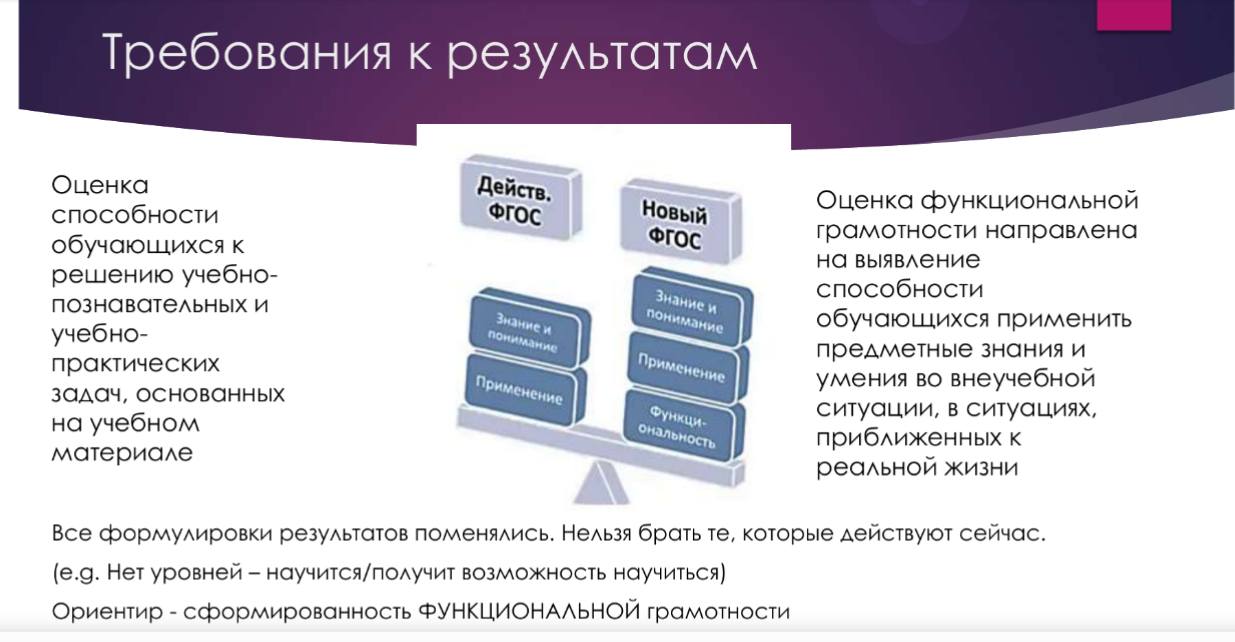 Функциональная грамотность
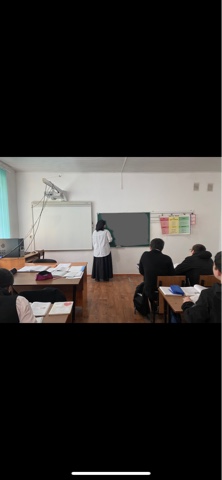 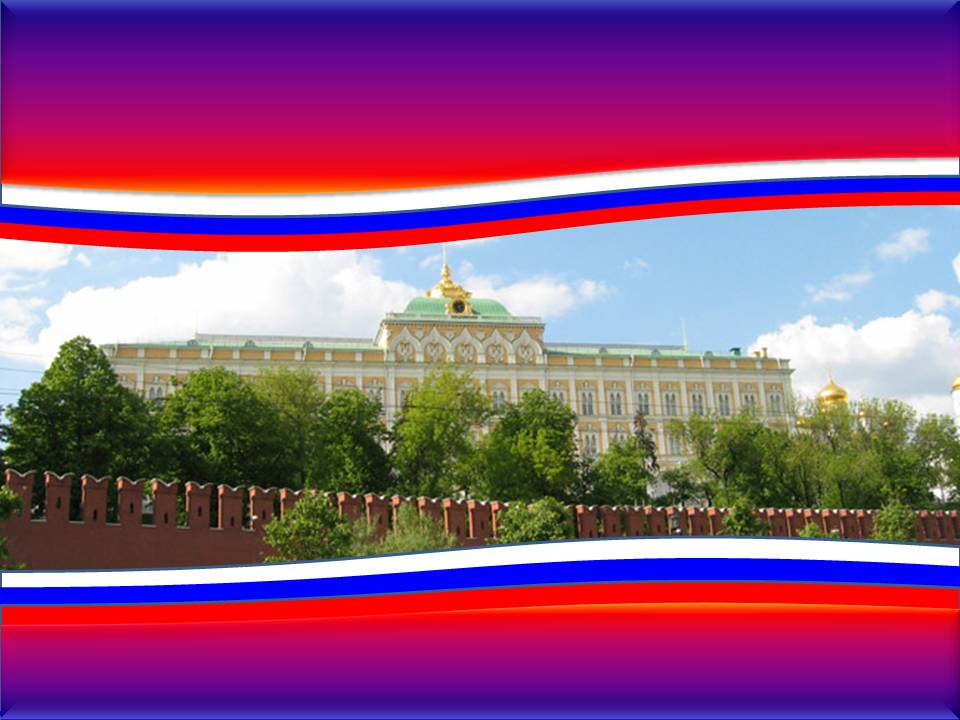 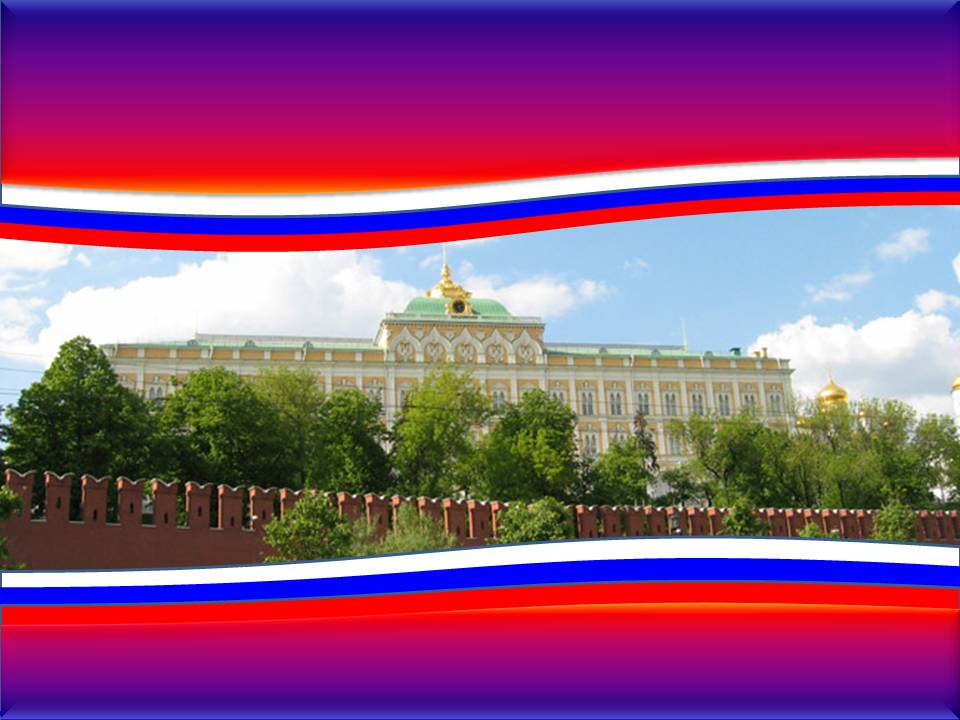 .
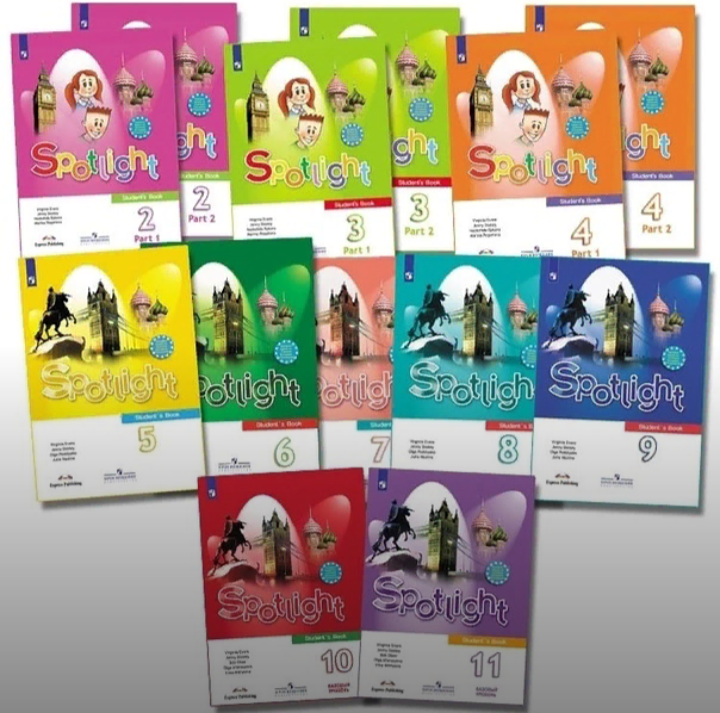 Составители новых стандартов призывают современных педагогов перестать ориентироваться только на перечень тем учебного плана
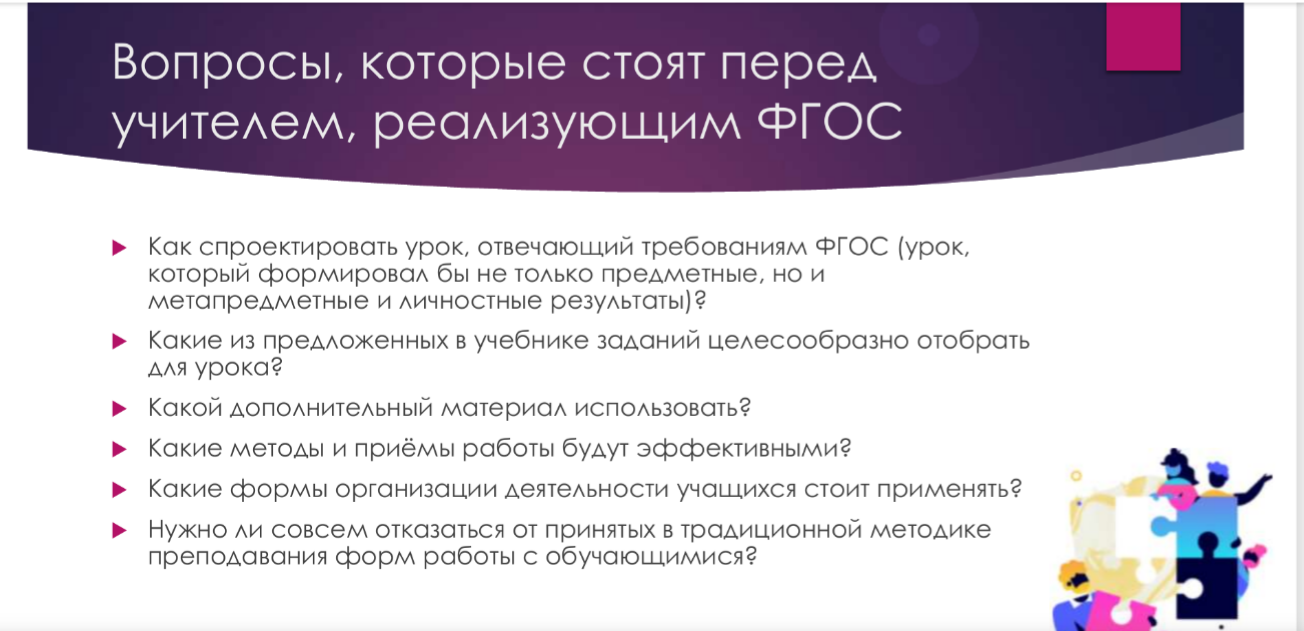 Благодарю за внимание